Human Nutrition Research Study – We Need Your Help
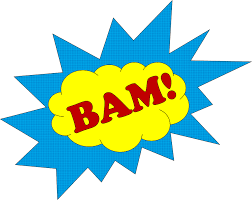 Blueberry
Absorption
Metabolism
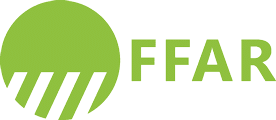 A research study investigating the nutritional equivalence of fresh and processed berries
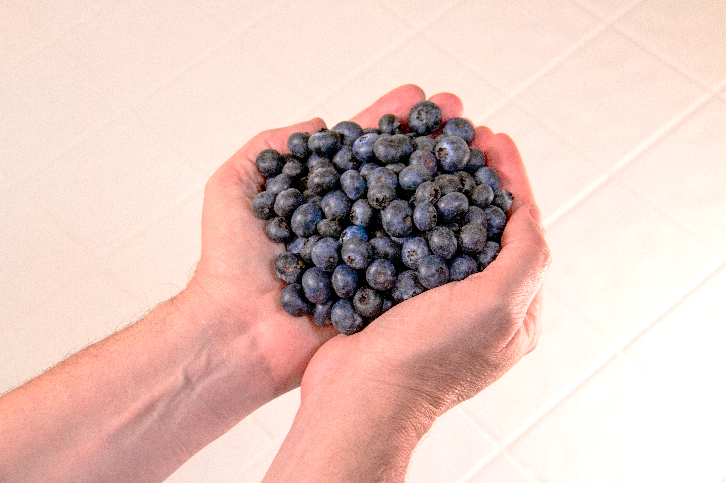 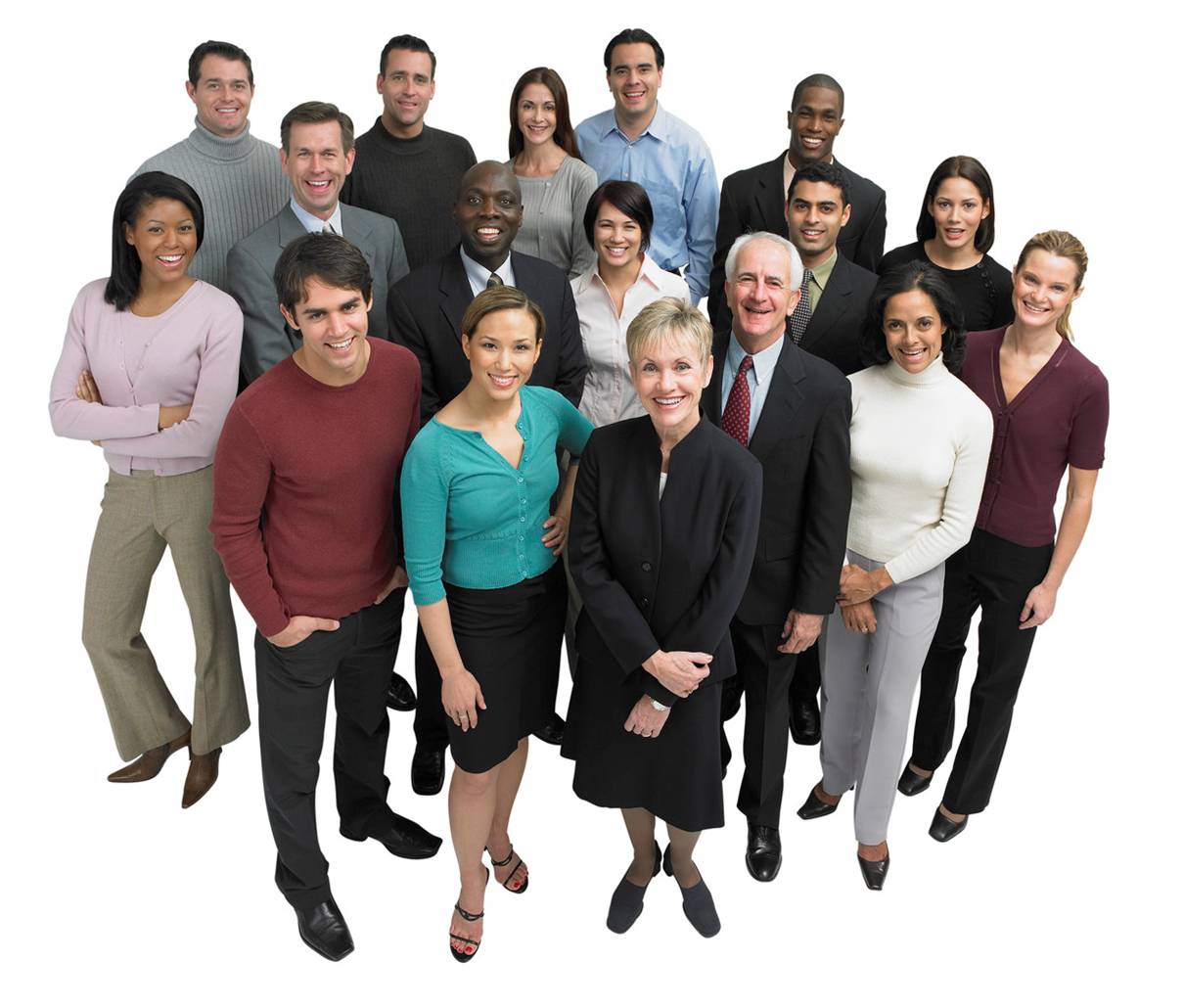 Interested in helping? 
Call (704) 250-5451 or email blueberrystudy@ncsu.edu
Can you participate?
Participants may receive
What will you be asked to do?
You can help us if you are 
25-65 years old, 
non-smoker (or ex-smokers who ceased ≥ 6 months ago), 
generally healthy and without chronic diseases, 
have no allergies to salicylates, dairy products, specifically whey protein, or berries, 
have healthy body weight, BMI* from 18.5 to 30 (lbs/inches2x703).
    *BMI: Body Mass Index
Come to the Human Research Core (NCRC; Kannapolis, NC) for consent and screening visits;
Consume over 4 study days:
1 cup or 150 g of blueberries, 
1 cup or 150 g of a different blueberry variety,
A protein bar containing blueberries,
A control matched for blueberry nutrients
Provide blood and urine samples;  
Study duration: 4 days plus 8 one-hour visits over a 3-month period (54.5 hours total)
Compensation for the procedures you undergo
Travel expense reimbursement, subject to the trip distance to the North Carolina Research Campus
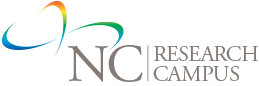 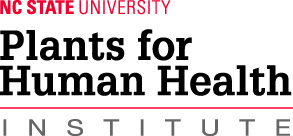